annual data collection: key changes
Communication to reporting institutions
October 2022
https://srb.europa.eu
1
Q4-2022 ANNUAL COLLECTION: KEY CHANGES
Changes (1/5)
Threshold for Relevant Legal Entities (RLEs) in scope
One of the criteria to identify RLEs for reporting purposes has been updated: the Total Assets threshold decreases from EUR 10bn to EUR 5bn (see Section 1 of the LDR Guidance1).
New consolidation level
The consolidation level (IND, CON, RES, INDPOE, CONPOE) is moving from “taxonomy reporting module” to “identifier”, in line with the application of the EBA 3.2 Framework2. Consequently, the number of reporting modules has been reduced from 12 to 4 (CIR, FMIR, LDR, CIR), and the submission filename will change as indicated below:
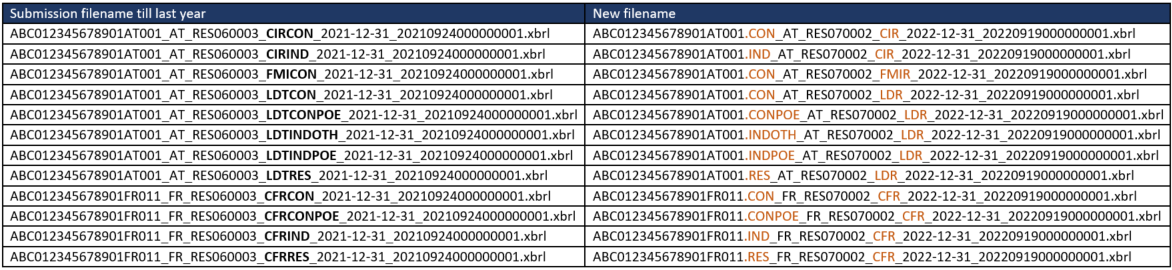 1 For more information, please refer to: https://www.srb.europa.eu/en/content/2023-resolution-reporting
2 https://www.eba.europa.eu/risk-analysis-and-data/reporting-frameworks/reporting-framework-3.2
https://srb.europa.eu
2
Q4-2022 ANNUAL COLLECTION: KEY CHANGES
Changes (2/5)
Change in the filing indicator obligation
An XBRL report MUST provide a filing indicator for each tab defined in the reporting module. In particular, LDR reporting module has 13 tabs (T 01.00, T 02.00, T 03.01, T 03.02, T 03.03, T 04.00, T 05.01, T 06.01, T 07.00, T 08.00, T 09.00, T 12.00, T 99.00). The XBRL submission for CON, RES, INDOTH, in which tabs T04.00, T05.01, T06.01, T07.00, T08.00, T09.00 are not permitted, must contain a negative filing indicator for each of these tabs:
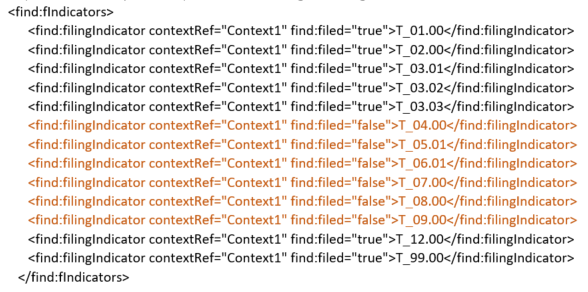 Reporting institutions are expected to implement the necessary changes, otherwise the file will be rejected
https://srb.europa.eu
3
Q4-2022 ANNUAL COLLECTION: KEY CHANGES
Changes (3/5)
Greyed-out cells in LDR T 01.00
The following cells in the LDR T 01.00 have been greyed-out (= no values can be reported), in order to map the SRB T01 to the EBA RESOL Z02:


Empty string in key column is not allowed
In the past a validation rule was checking whether such field was filled in. Now this feature has been added as a core feature of the EBA taxonomies through the new type “notEmptyString”. This is the list of the impacted reports:
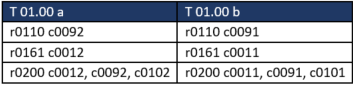 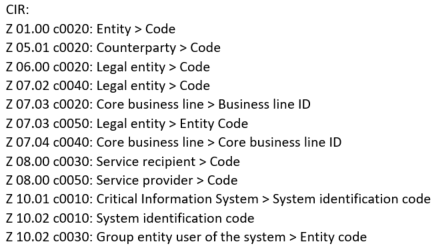 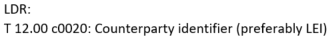 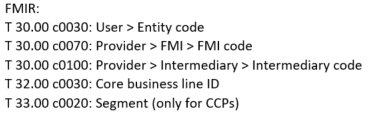 https://srb.europa.eu
4
Q4-2022 ANNUAL COLLECTION: KEY CHANGES
Changes (4/5)
LDR validation rules: some rules have been updated/added




CFR validation rules: quantitative and existence checks have been added (moved from L3 to L2)



FMIR label: update of the label in the picklist T 30.00 – c0050 (eba_x125) from "Cassa di Compensazione e Garanzia (CC&G)" to "Euronext Clearing"
EBA filing rules:
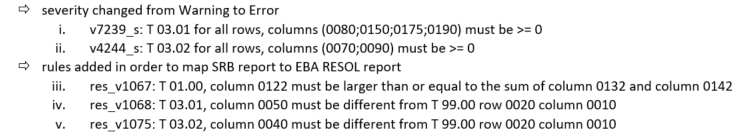 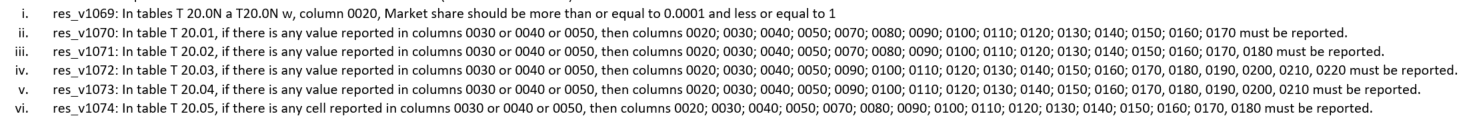 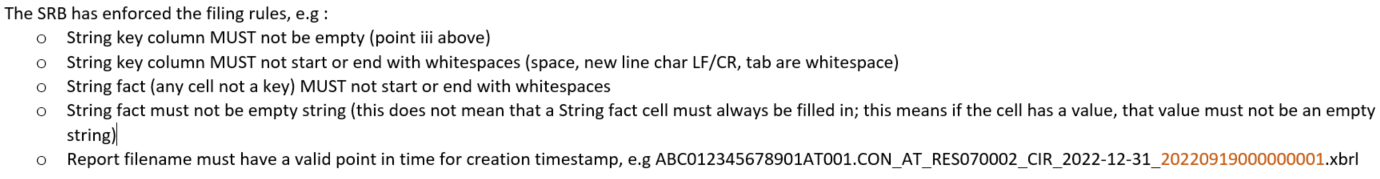 https://srb.europa.eu
5
Q4-2022 ANNUAL COLLECTION: KEY CHANGES
Changes (5/5)
Signature changes:
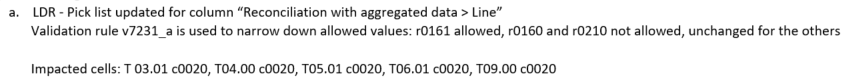 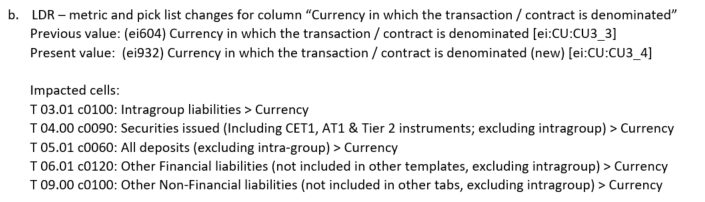 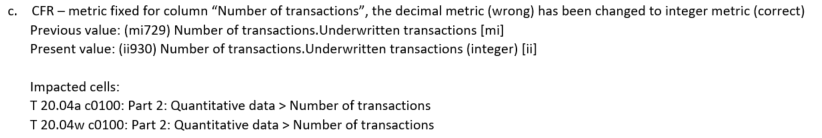 https://srb.europa.eu
6
Thank you!
https://srb.europa.eu
7